TÍTULO DO TRABALHO TÍTULO DO TRABALHO TÍTULO DO TRABALHO TÍTULO DO TRABALHO TÍTULO DO TRABALHO TÍTULO DO TRABALHO
Autor 1, Autor Principal Sublinhado, e-mail do autor1
Coautor11
Coautor21
Coautor31
Coautor42
Coautor52
1. Vínculo Institucional; 2. Vínculo Institucional
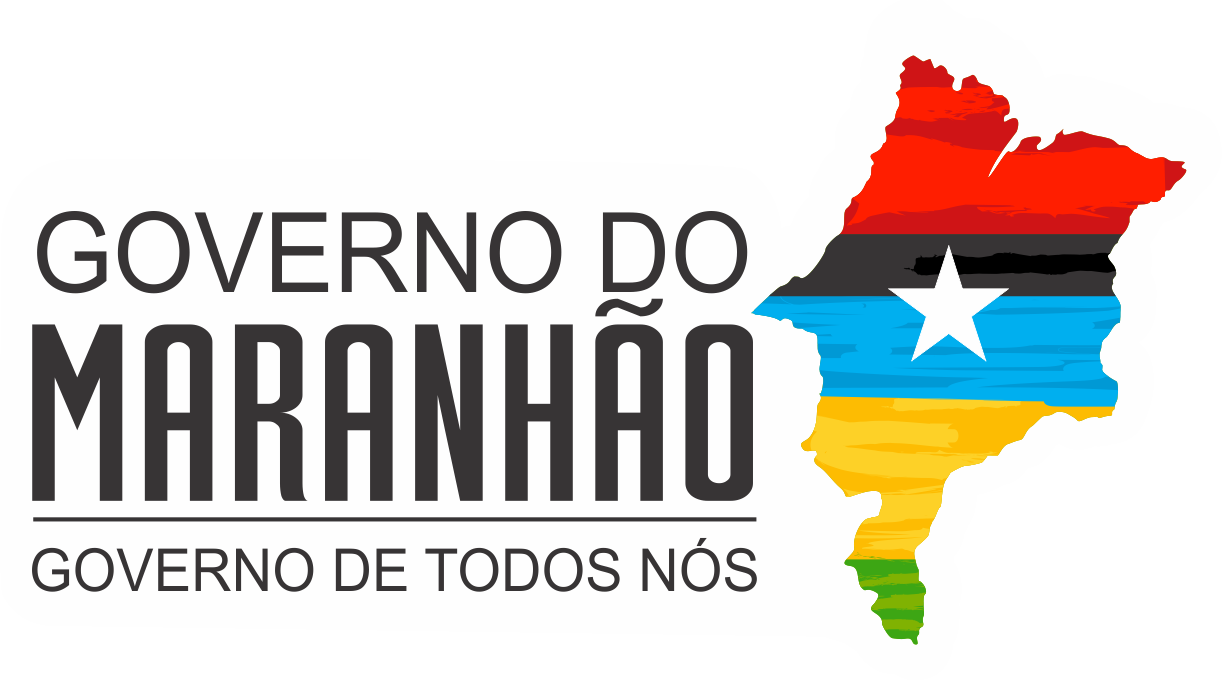 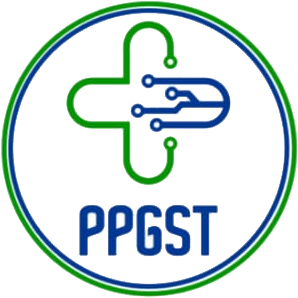 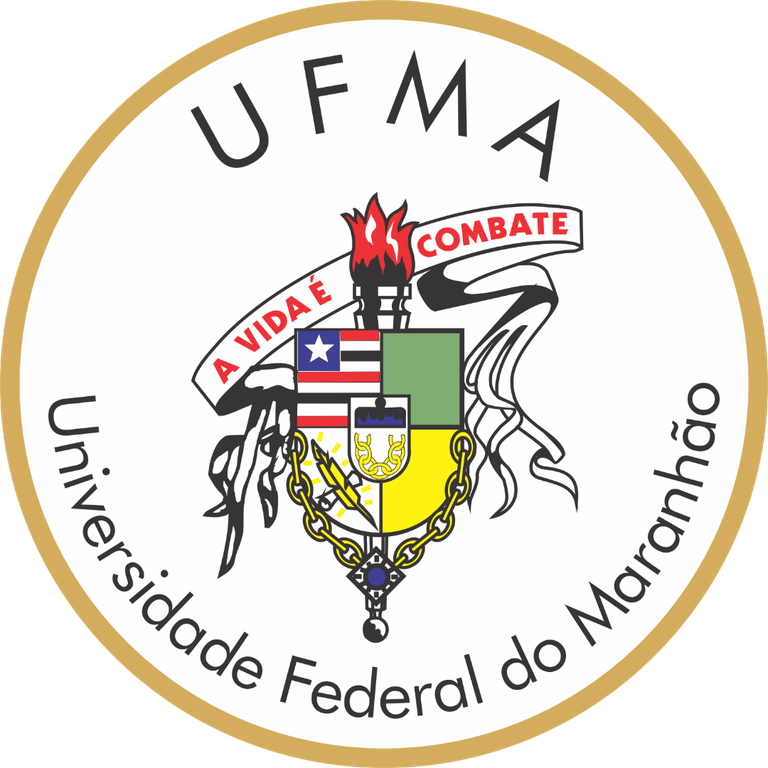 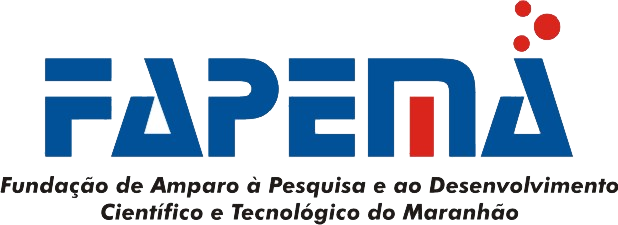 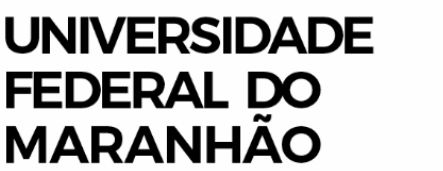 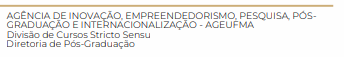 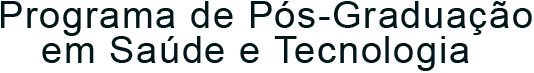 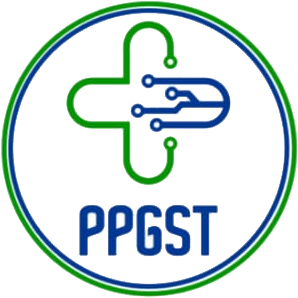 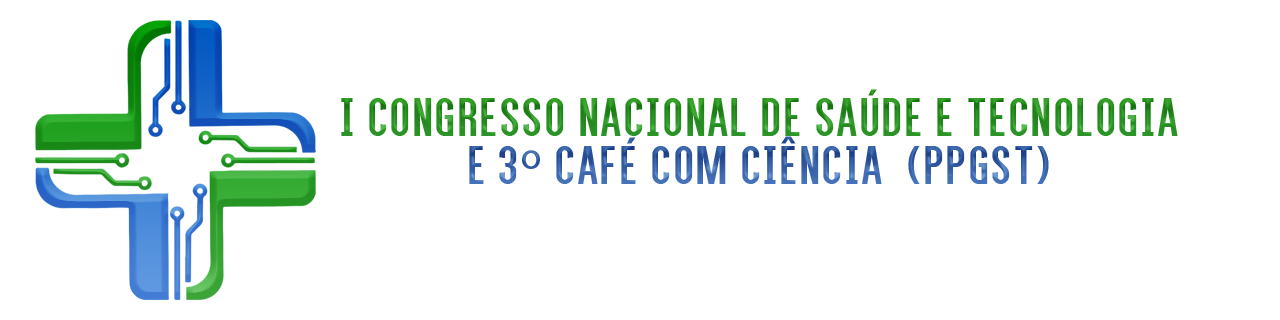 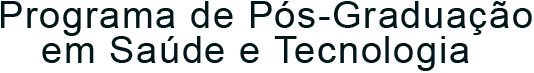